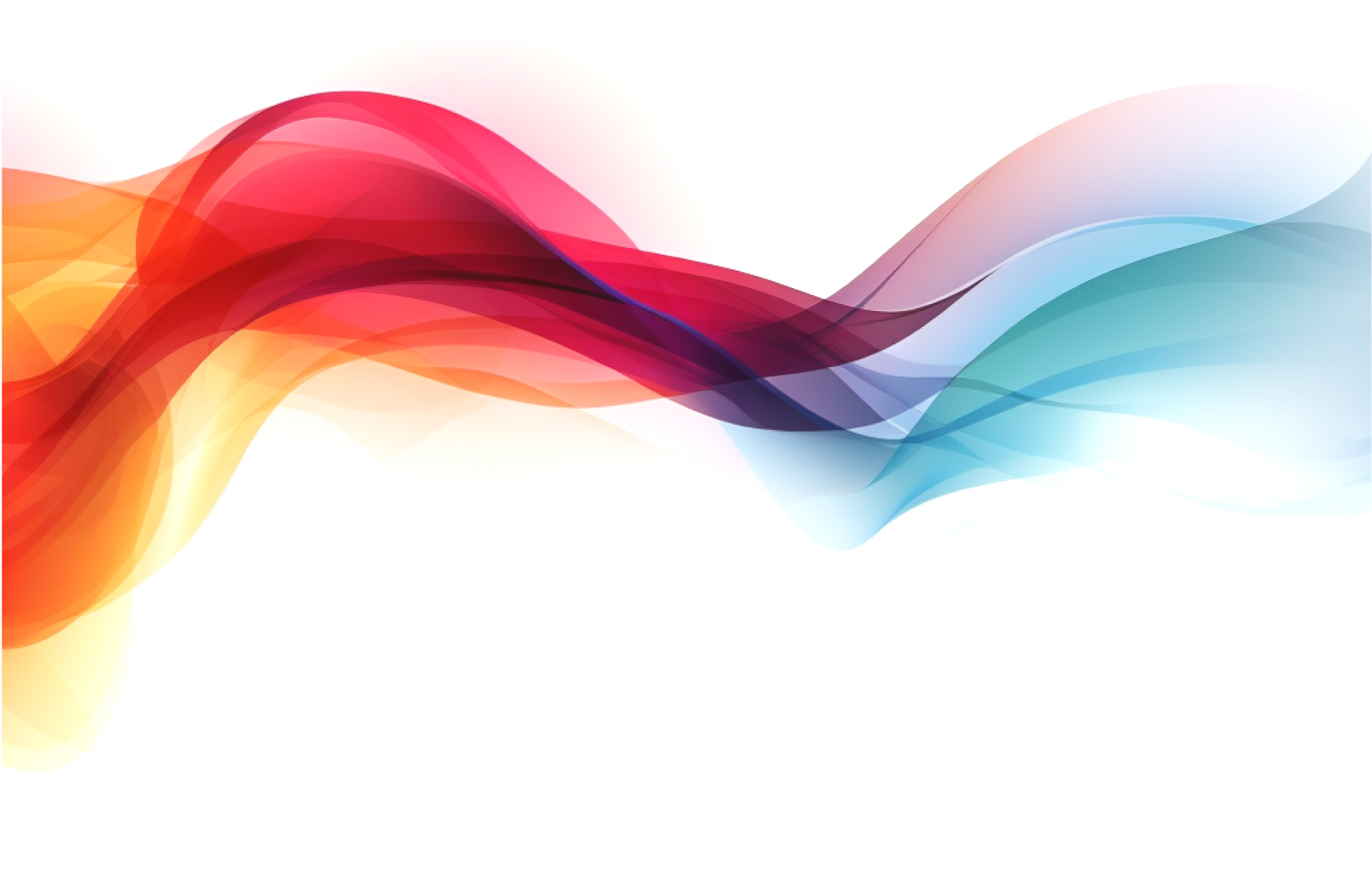 DOMENICA PRICE
Retail Resume
DomPrice@mail.com
New Hettieview, Kansas, 92034
T: +1-234-5678-901
Profile
Vivamus feugiat, ex eu viverra congue, ipsum diam semper libero, eget rutrum ligula justo ac eros. Donec scelerisque velit vel suscipit sollicitudin. Nulla eget nunc non sapien mattis faucibus. Etiam vehicula hendrerit dui id pellentesque.
Education
Bachelor's Degree in Marketing
College Diploma
Shop attendant - 2021-2023
Retail Clerk - 2018-2021
Parisian Sipes - East Orlandburgh, Delaware
Kansas University, New Hettieview
Miller College, New Hettieview
Parisian Sipes - East Orlandburgh, Delaware
September 2020 - February 2023
September 2018 - February 2020
Vivamus quis nisi lobortis dui aliquet faucibus. In ultrices turpis ut velit elementum, et auctor sapien feugiat. Maecenas ornare mattis ante, eget pulvinar erat vehicula.
Curabitur hendrerit sed ipsum a suscipit. Integer posuere ligula quis nulla viverra, nibh pulvinar vel gravida dui lacinia. Quisque non condimentum tellus.
Work History
Duties comprise:
Duties comprise:
- Fusce dignissim ut dui vitae feugiat.
- Consequat dolor non ipsum ornare aliquam.
- Mauris luctus at erat id pulvinar.
- In hac habitasse platea dictumst.
- Donec luctus est quis leo sollicitudin placerat.
- Phasellus maximus egestas euismod.
- Cras risus elit, tempus sed diam.
- Ornare tellus enim, rhoncus auctor.
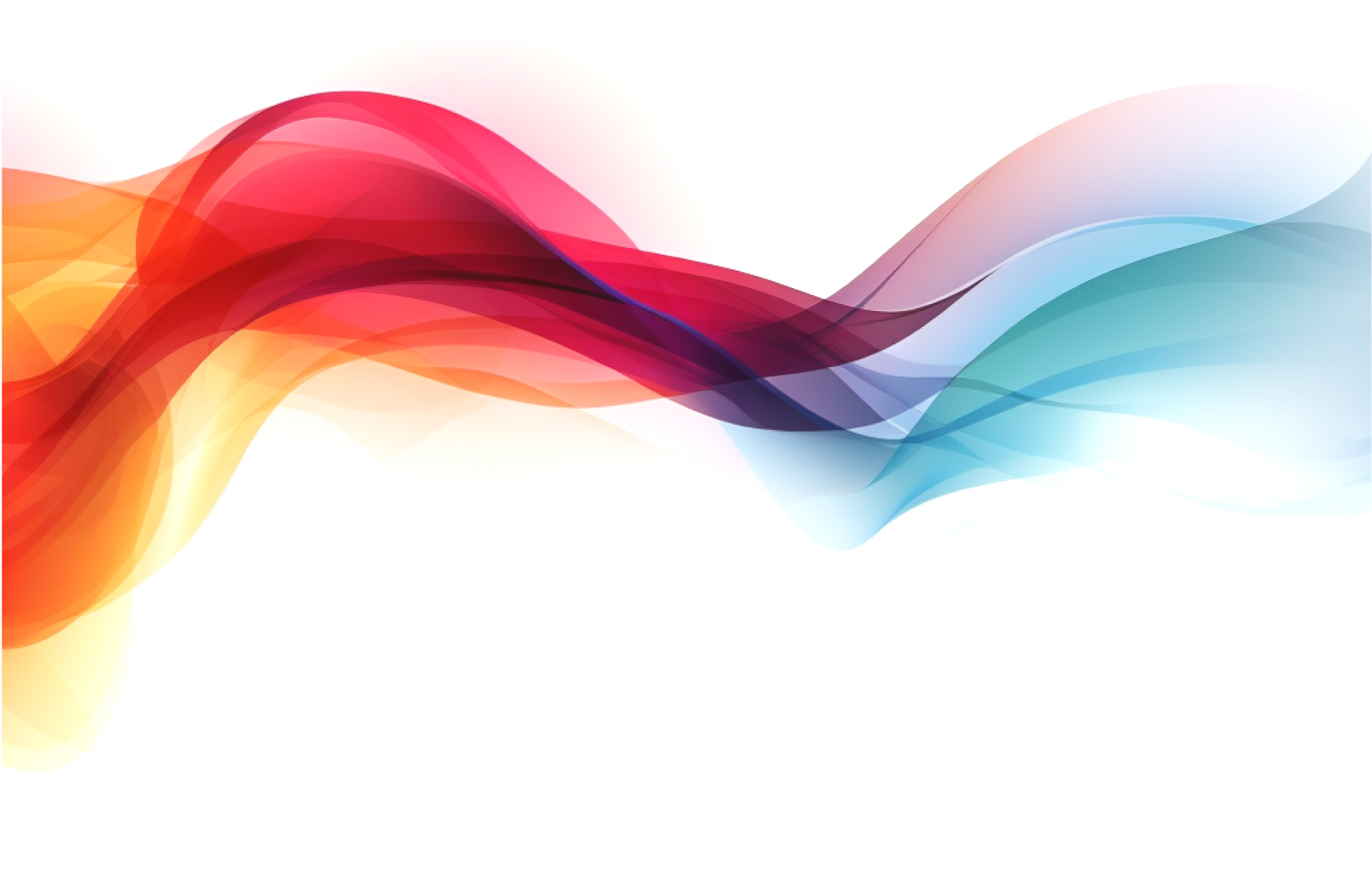 Hobbies & Interests
- Sport
- Photography
- Yoga
- Dancing
- Reading
- Traveling
- Making Music
- Blogging